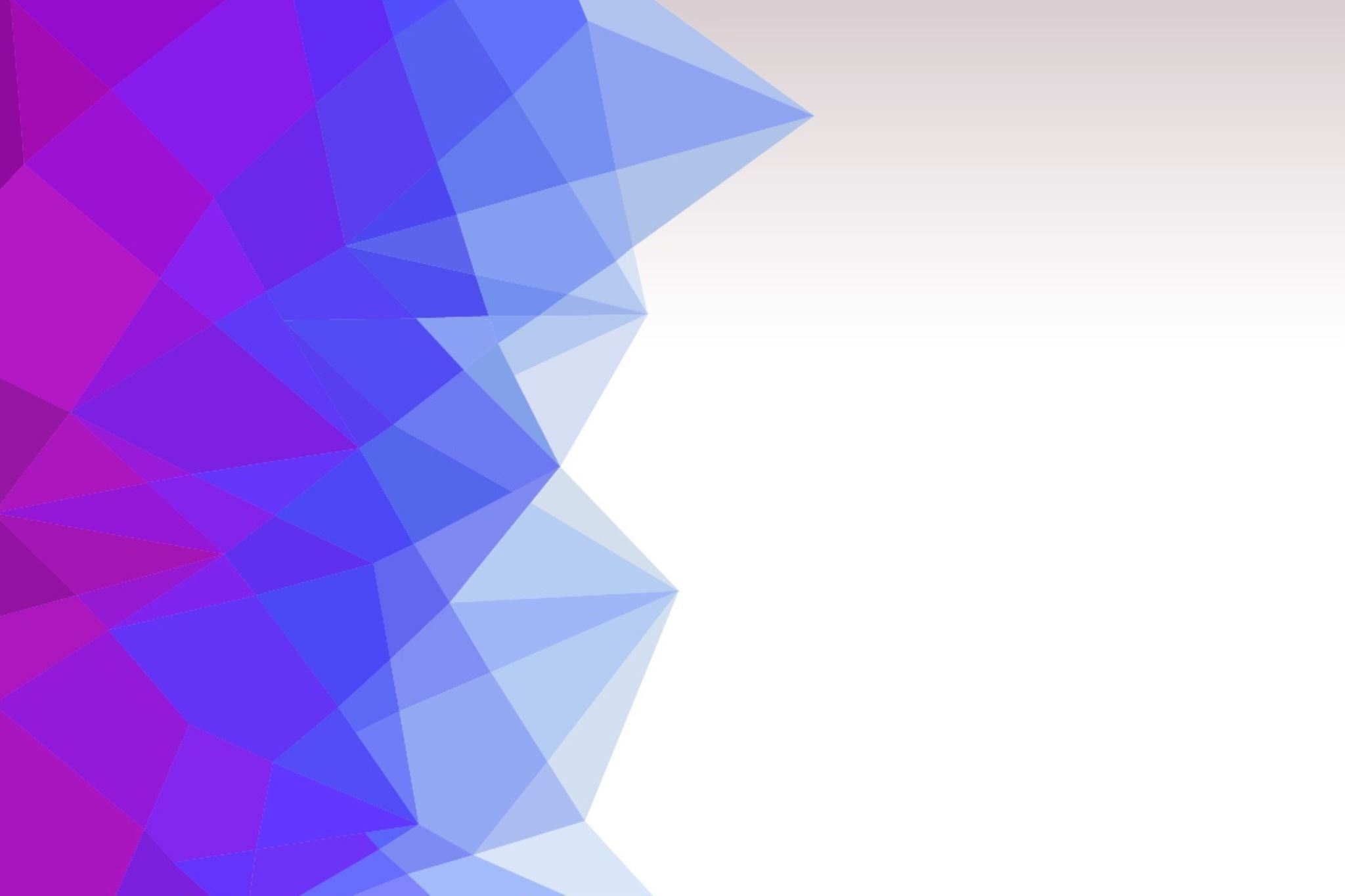 Dropout as a Bayesian Approximation
Representing Model Uncertainty in Deep Learning
Original authors: 
Yaring Gal and Zoubin Ghahramani – University of Cambridge
Presentation by:Simone Libutti – ETH Zürich
Introduction
Neural networks are extremely powerful tools for regression, classification, etc
The limiting factor is they can only make point estimates: no way to quantify uncertainty
Epistemic uncertainty: caused by lack of data
Aleatoric uncertainty: cause by the randomness of the observations
In this paper, Gal and Ghahramani use dropout to approximate a probabilistic model: a method they refer to as Monte Carlo dropout
3/6/2024
2
Introduction
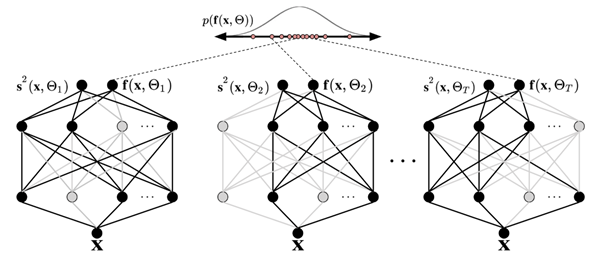 Image credit
3/6/2024
3
Motivation
There are multiple justifications to the usefulness of knowing the degree of confidence of a network prediction, such as:
High uncertainty results in classification can be passed to a human operator for further analysis


In reinforcement learning, an agent can decide whether to explore or exploit its environment using uncertainty

Automatic pipelines can be developed in regression tasks to discard doubtful results
These use cases are impactful and provide clear understanding of the benefits of the topic explored in the paper
3/6/2024
4
Background – neural networks
The network is trained by minimizing the regularized objective as a function of the network parameters
3/6/2024
5
Background – Dropout
Dropout is a regularization strategy that consists in randomly removing units from the network for each training sample
3/6/2024
6
Background – Dropout
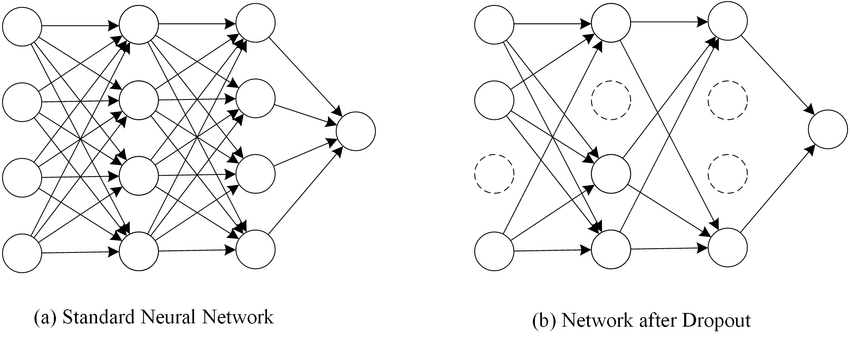 Image credit
3/6/2024
7
Background – Variational Inference
3/6/2024
8
Background – Gaussian Processes
Image credit
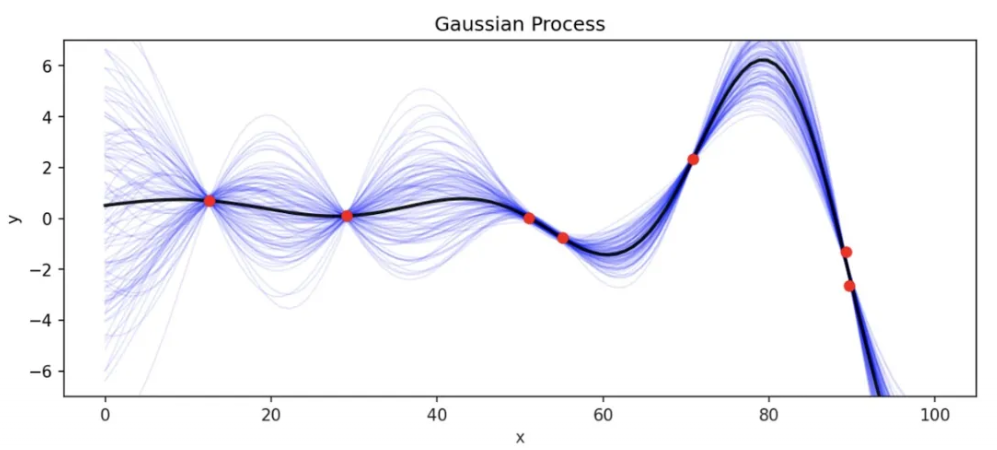 3/6/2024
9
Background – Deep Gaussian Processes
3/6/2024
10
idea
3/6/2024
11
Execution – Building the Gaussian process
3/6/2024
12
Execution – Building the Gaussian process
3/6/2024
13
Execution – Approximating the gp posterior
3/6/2024
14
Execution – Approximating the gp posterior
3/6/2024
15
Execution – Approximating the gp posterior
3/6/2024
16
Execution – Approximating the gp posterior
3/6/2024
17
Execution – Approximating the gp posterior
3/6/2024
18
Execution – Obtaining model uncertainty
3/6/2024
19
Execution – Obtaining model uncertainty
3/6/2024
20
Experiments
3/6/2024
21
Experiments – REGRESSION
Image from original paper
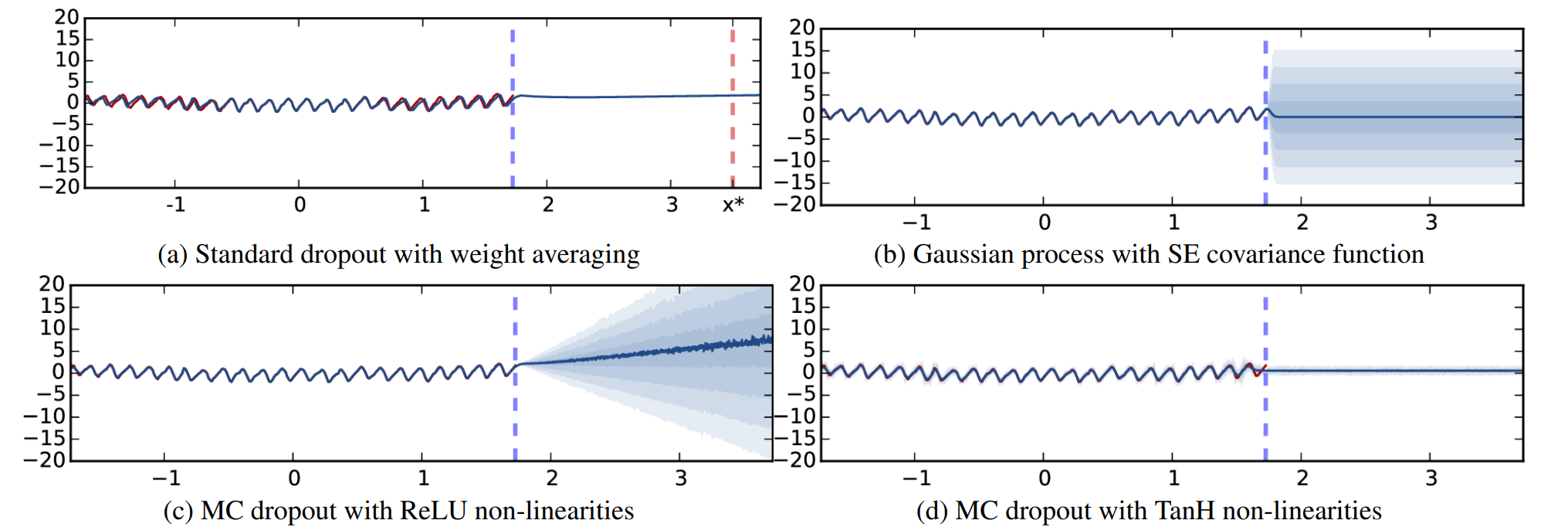 Left of the dashed line: training predictions and ground truth
Right of the dashed line: test predictions
Model extrapolates poorly (doesn’t capture periodicity) but shows uncertainty
Each shade of blue represents ½ standard deviation 
ReLU: farther points have more uncertainty,  TanH: uncertainty is constant
3/6/2024
22
Experiments – CLASSIFICATION
Image credit
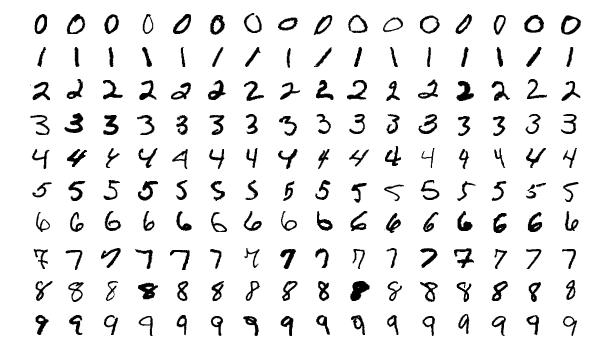 3/6/2024
23
Experiments – CLASSIFICATION
Image from original paper
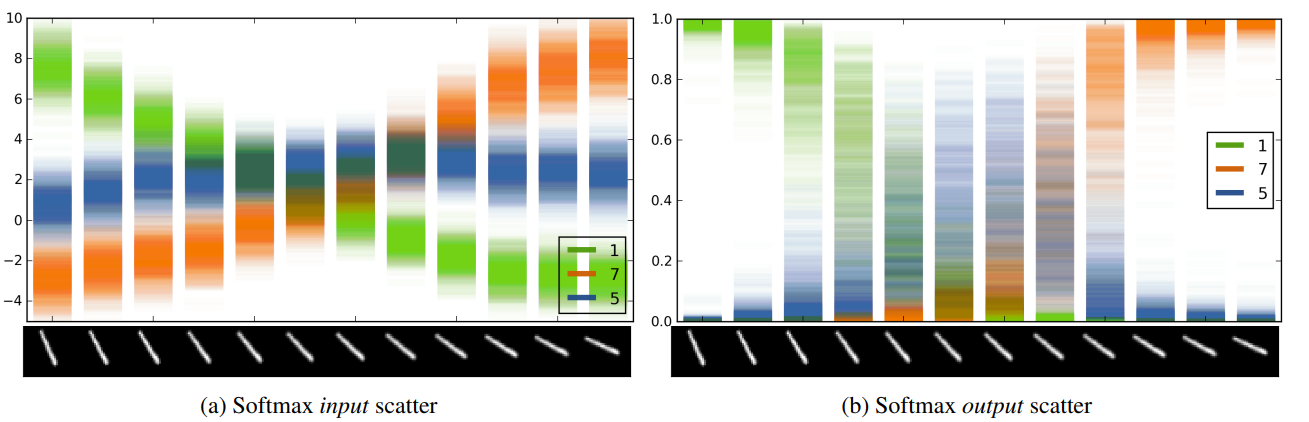 For each image, 100 forward passes


Top 3 values for softmax input and output are shown
For the 12 images, the model predicts classes [1 1 1 1 1 5 5 7 7 7 7 7 ] 
In the middle images, uncertainty is high
There is significant overlap between softmax values
This means the networks in the “ensemble” predict very different values from one another
3/6/2024
24
Experiments – CLASSIFICATION
Image from original paper
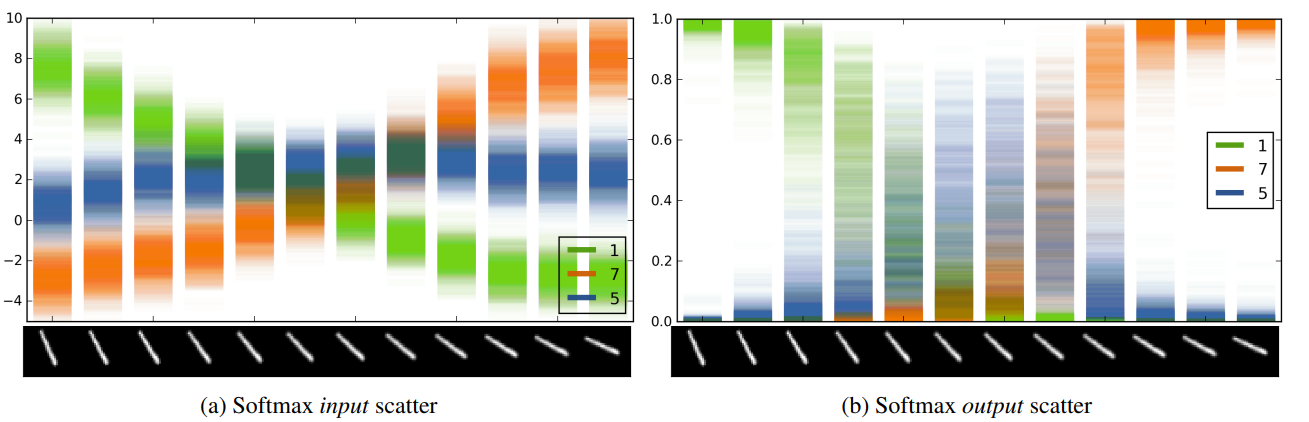 3/6/2024
25
Experiments – Reinforcement Learning
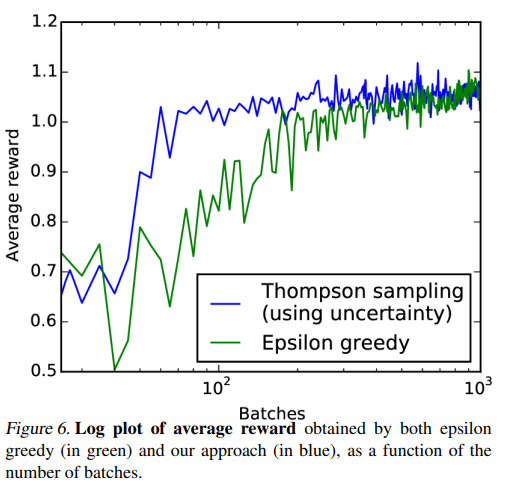 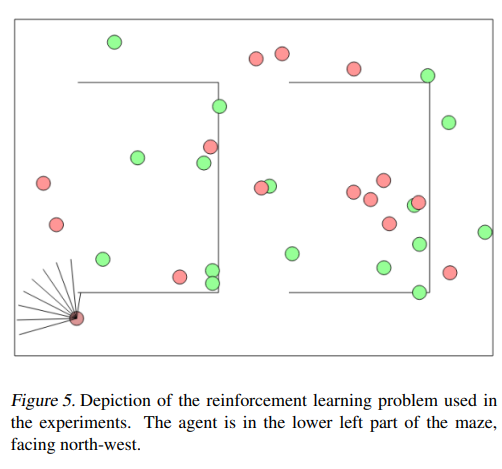 Images from original paper
3/6/2024
26
Remarks – Strengths
As already stated in the motivation section, the wide range of applications of uncertainty estimation make it an essential tool for the deep learning practitioner 

The mathematical examination of the topic is rigorous and doesn’t rely, as is common in deep learning, on purely empirical justifications of the results

Despite the theoretical complexity of the analysis that is carried out in the paper, the results are extremely straightforward to implement in practice
3/6/2024
27
Remarks – Weaknesses
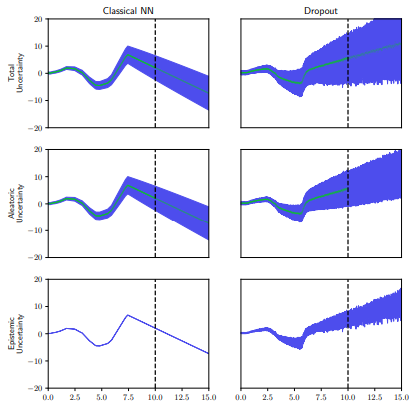 Monte Carlo dropout cannot disentangle aleatoric and epistemic uncertainty

In A Deeper Look into Aleatoric and Epistemic Uncertainty Disentanglement, the authors train the model to estimate the two uncertainties separately

In the picture on the right, in the case of the MC Dropout method, the artificial aleatoric noise is grossly overestimated
3/6/2024
28
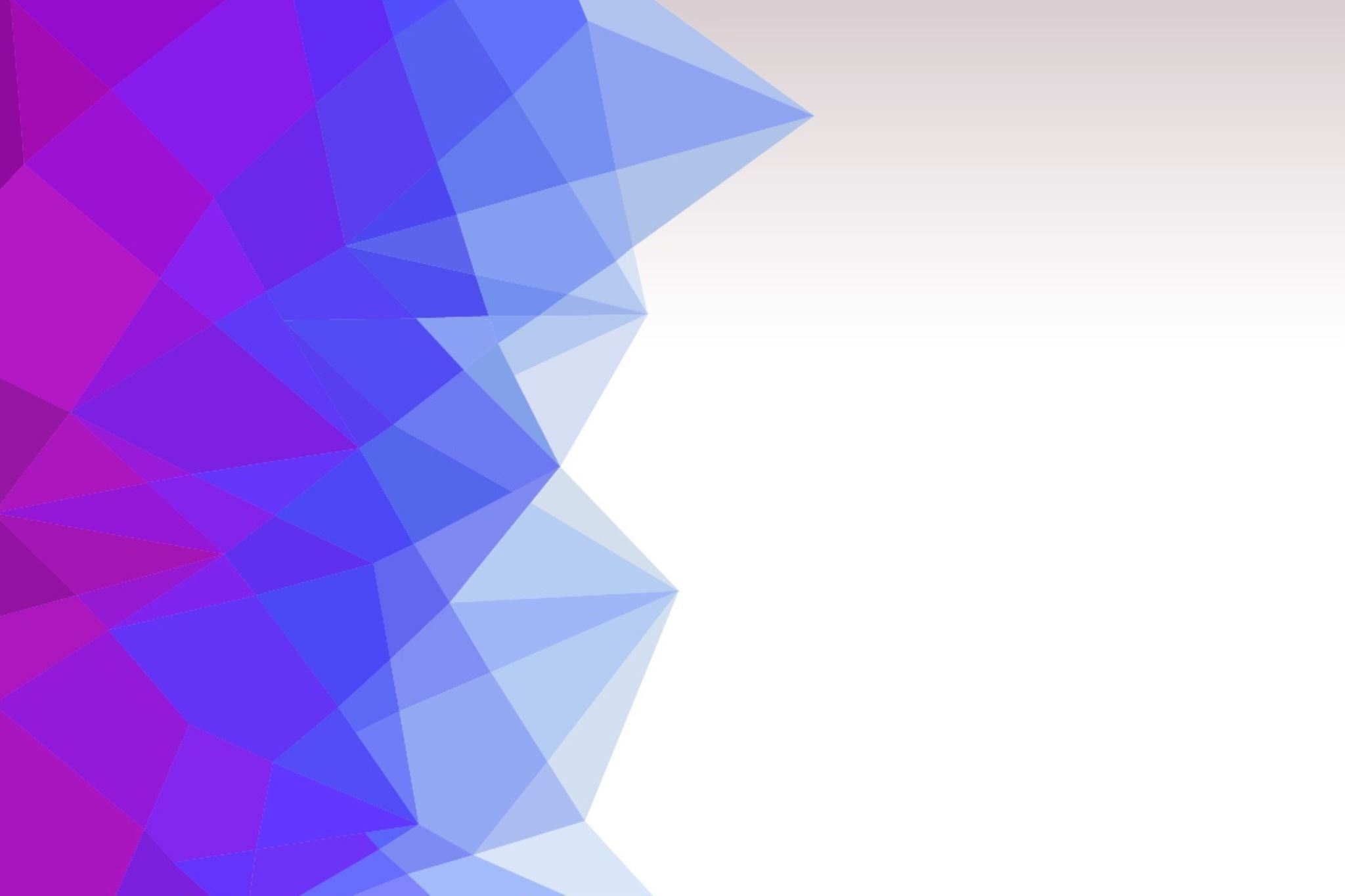 Thank you
Questions?